GETTING STARS AND KEEPING THEMTHE JOURNEY TO OUTSTANDING
This is THE CLOSE
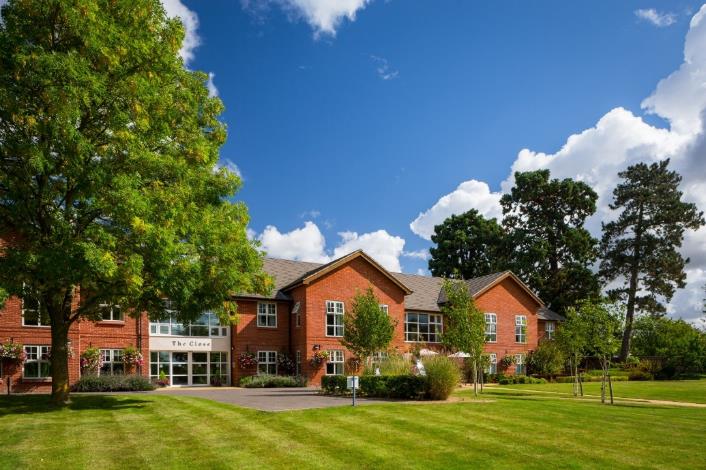 90 beds
South Oxfordshire location 
4 acres of land
5 “suites”
35 beds dedicated to D&A
Bistro 
Cinema
Full spec hair salon
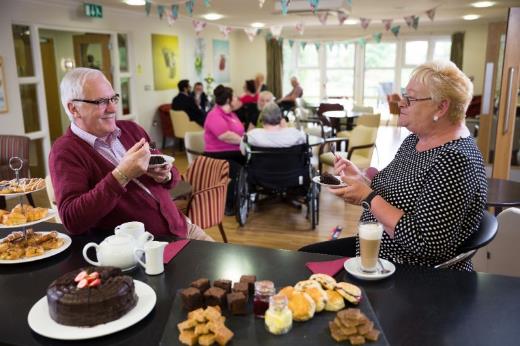 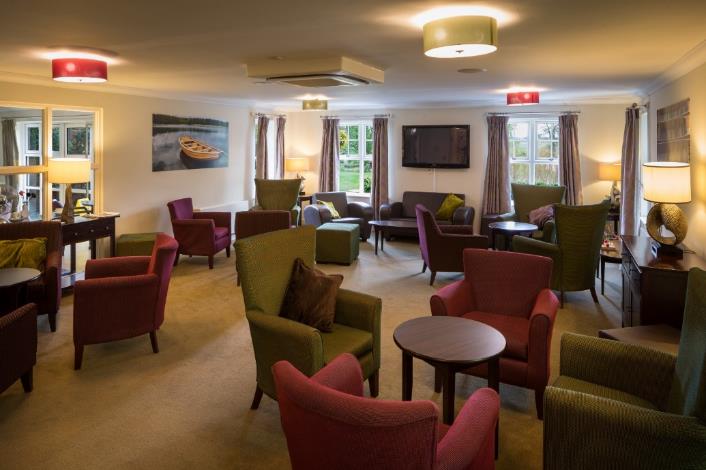 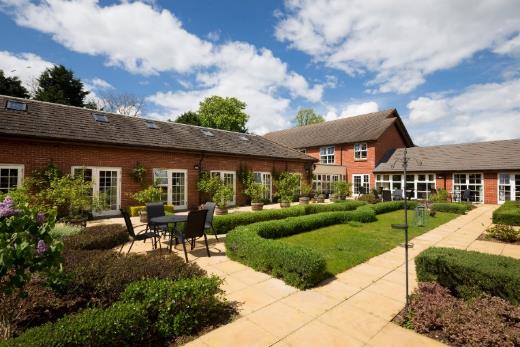 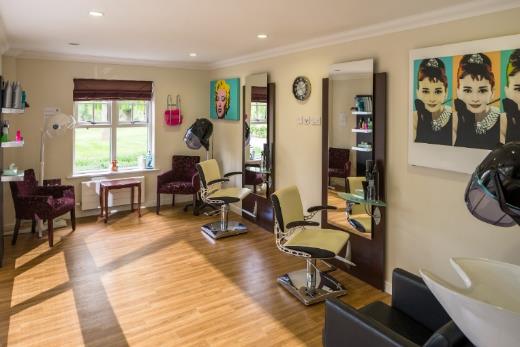 A little history…
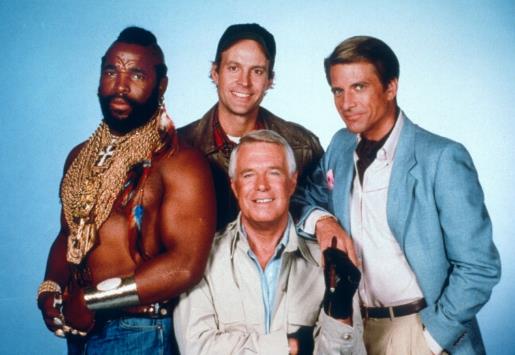 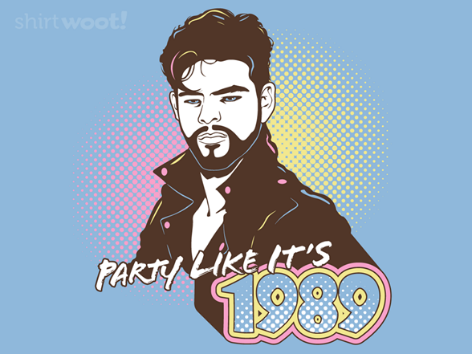 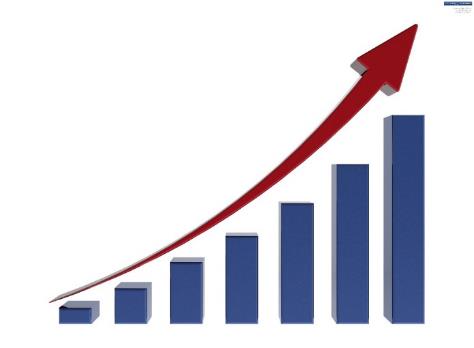 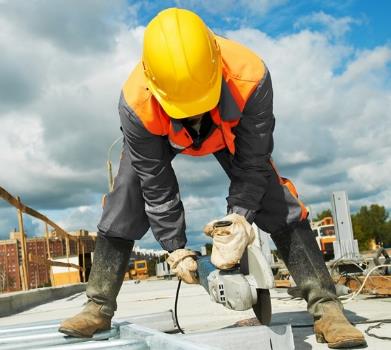 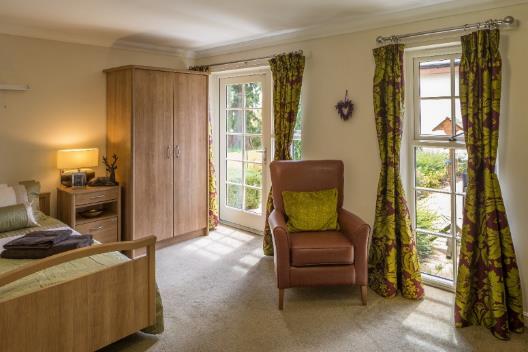 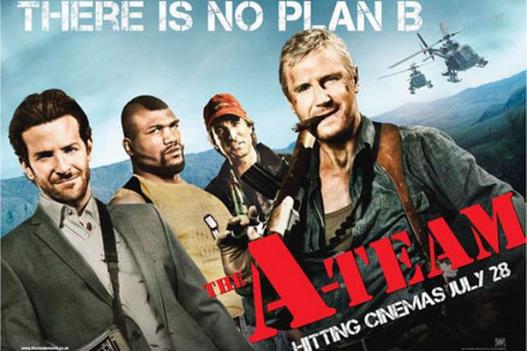 2014
…OR SO WE THOUGHT…
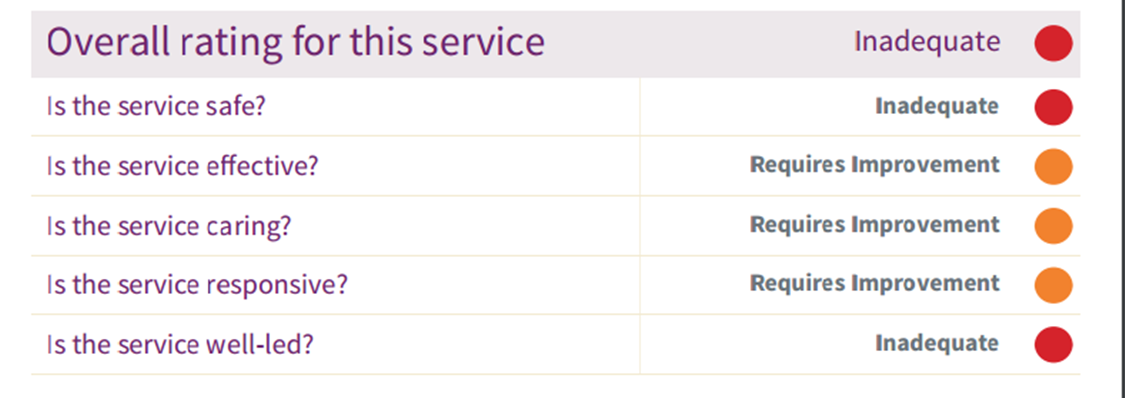 2 warning notices
Countless regulation breaks
Local authority and CQC embargos
Occupancy down to 57 / 90

Staffing haemorrhage 
25% own staff vs 75% agency
Whistleblowing central
Safeguarding's galore
Oh…. And to top it off an employment tribunal…. Yes really!!!
That’s were I came in…
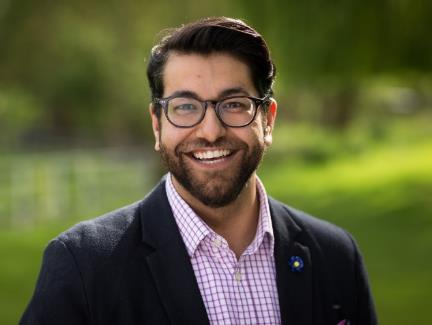 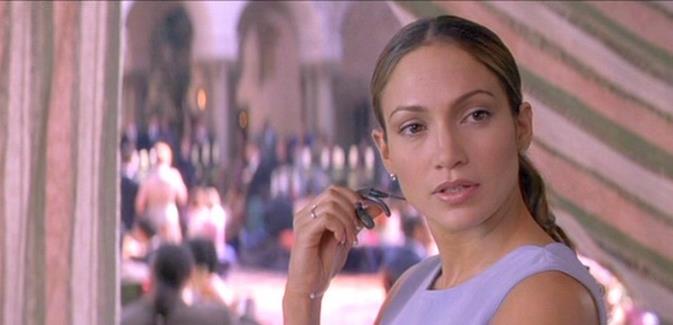 Sanjay
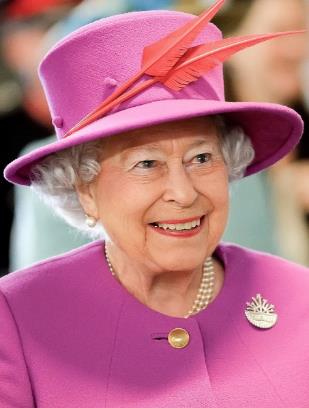 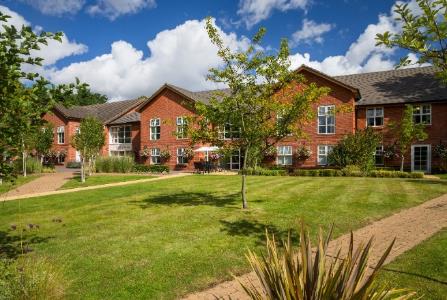 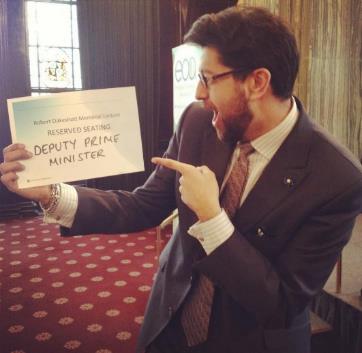 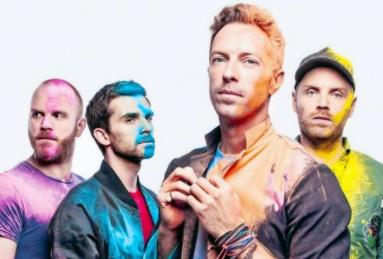 …how did we do?
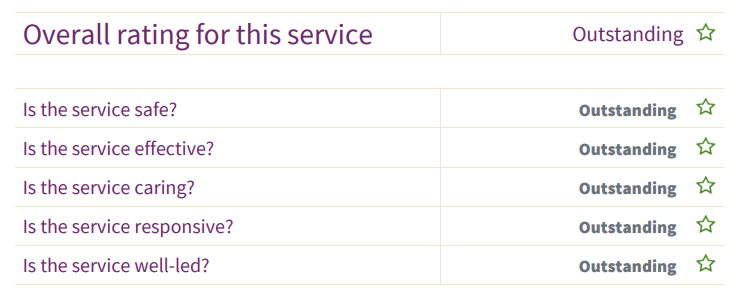 Full GREEN OCC Report
Rolling contract with OUH
Winning Awards at National Comps 
100% Occupancy

Staffing morale high 
65% increase in own staff 
ZERO Whistleblowing’s 60 months
93% reduction Safeguarding
…An Inspector calls
S.A.F.
PROVE ITs – Wins
From the managers office to the service floor 

OUTSTANDING EVIDENCE
THE JUBILEE 

WITH ANOTHER QUEEN!!!!!
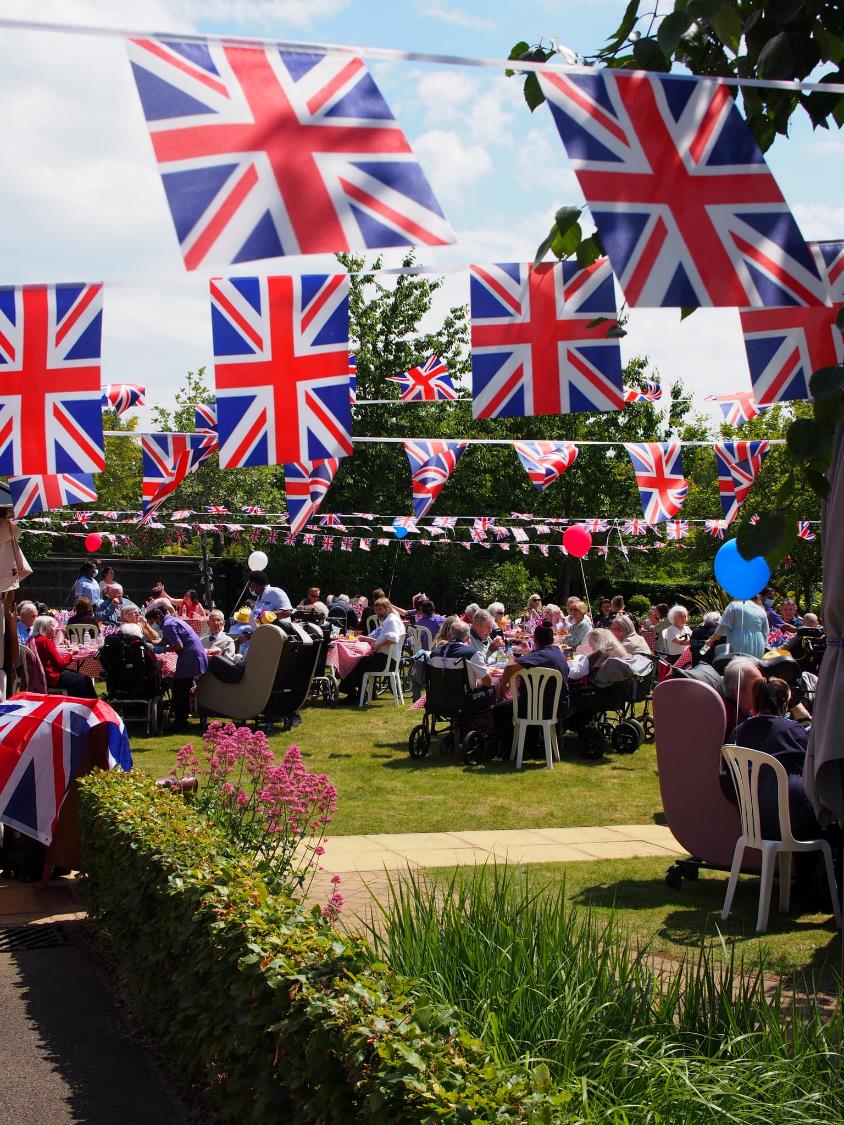 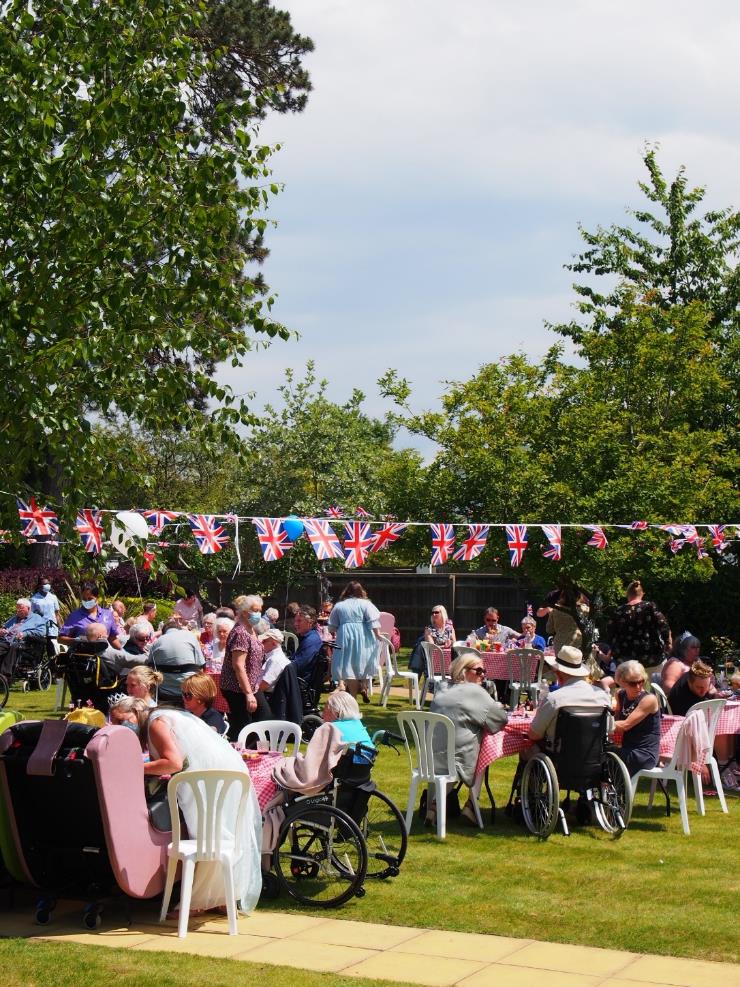 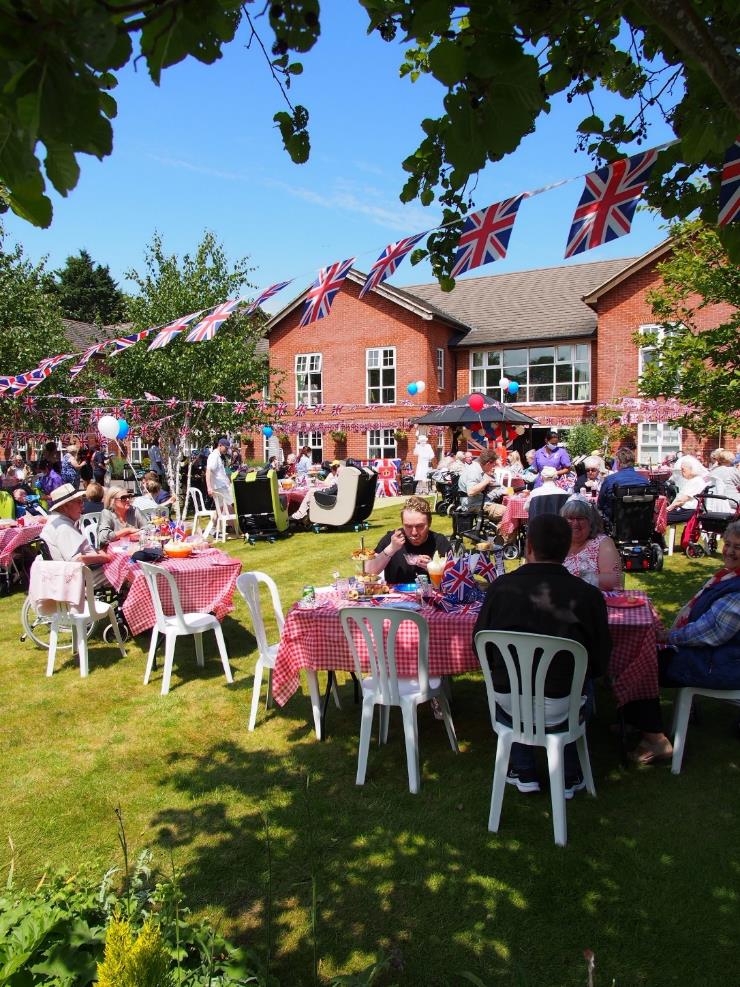 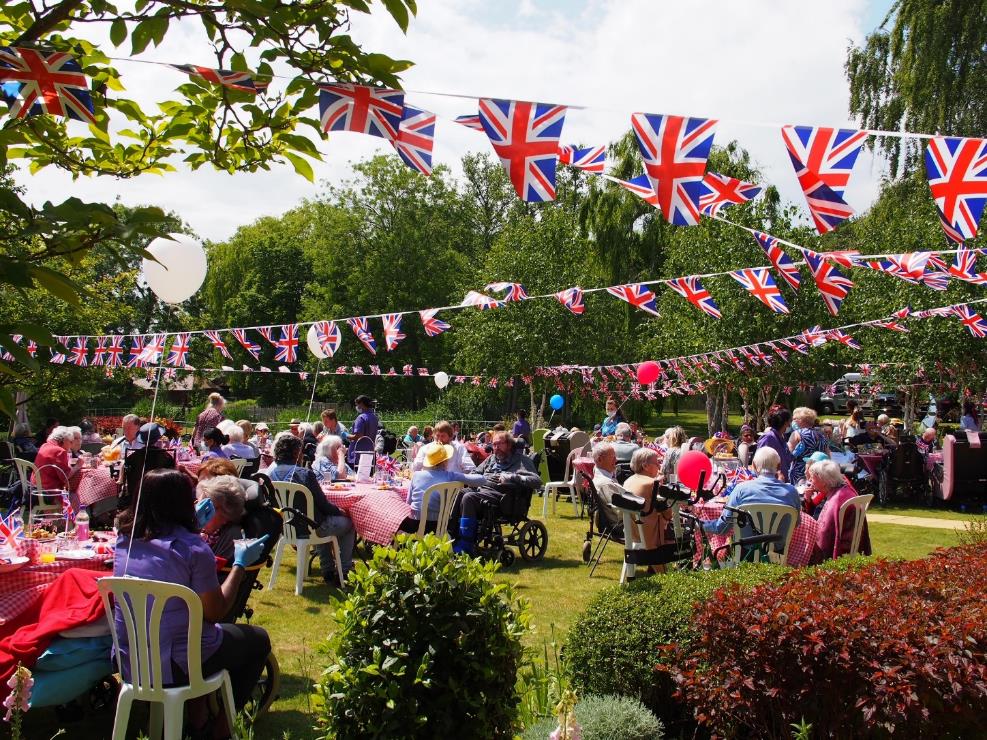 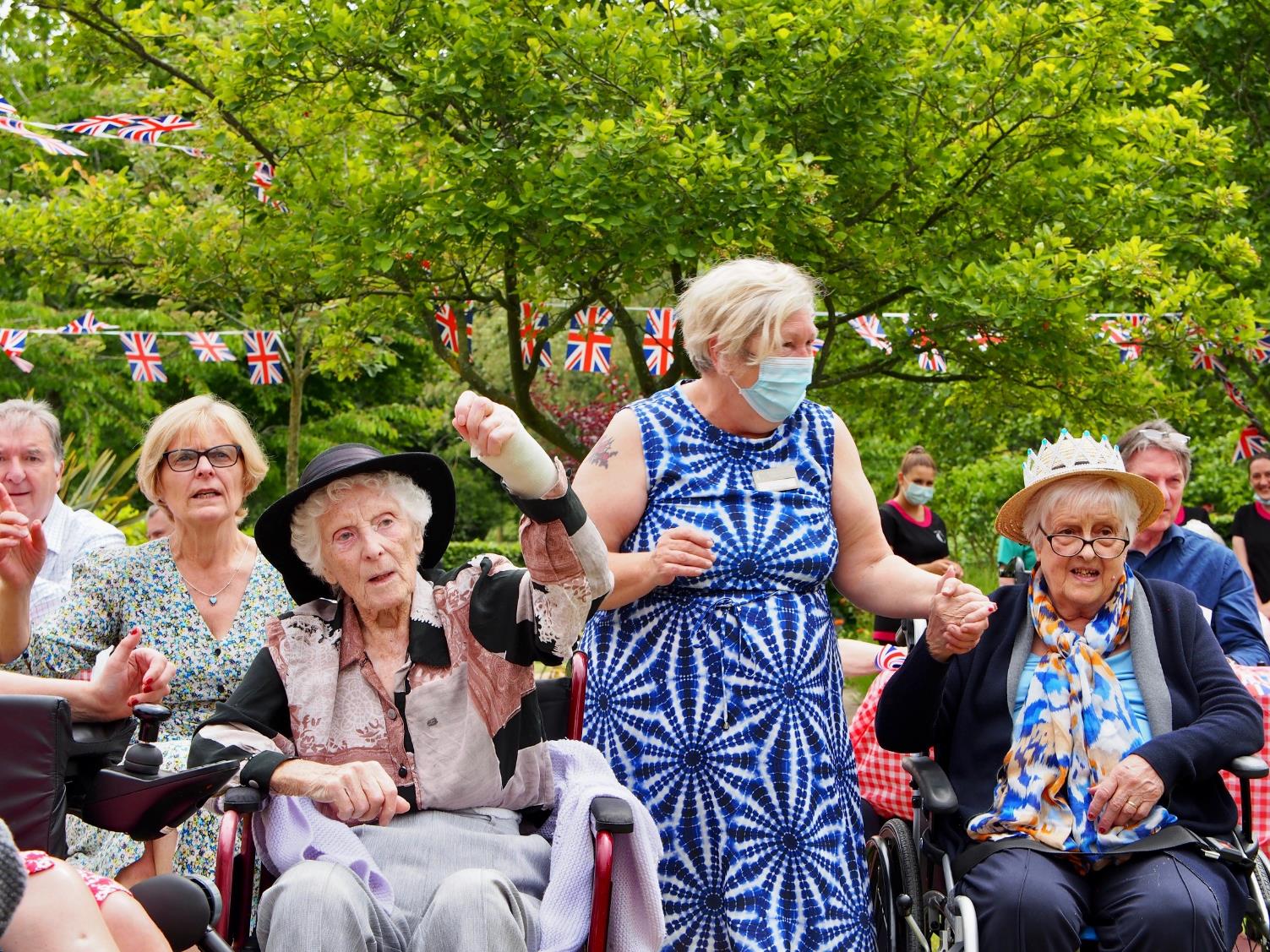 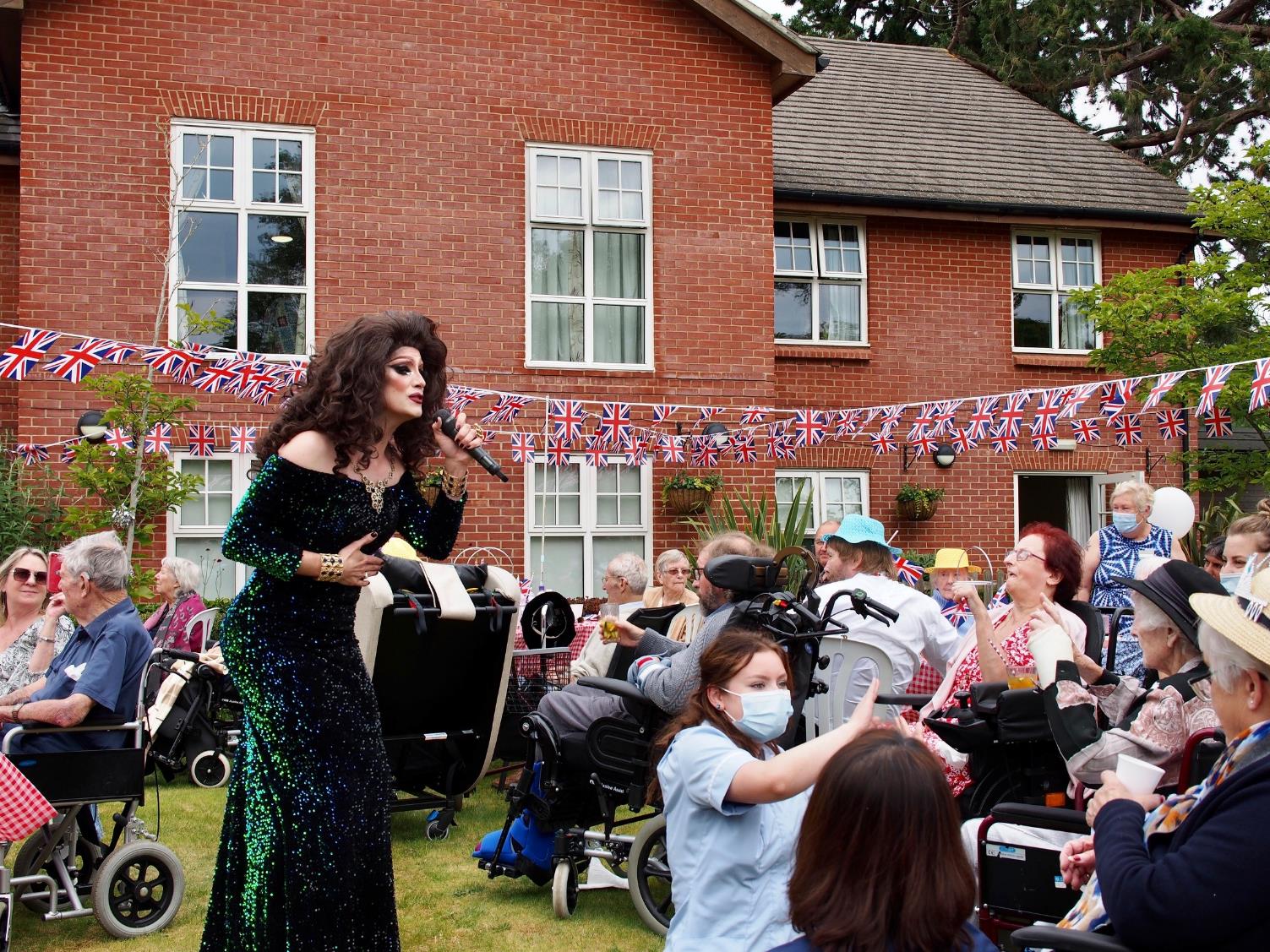 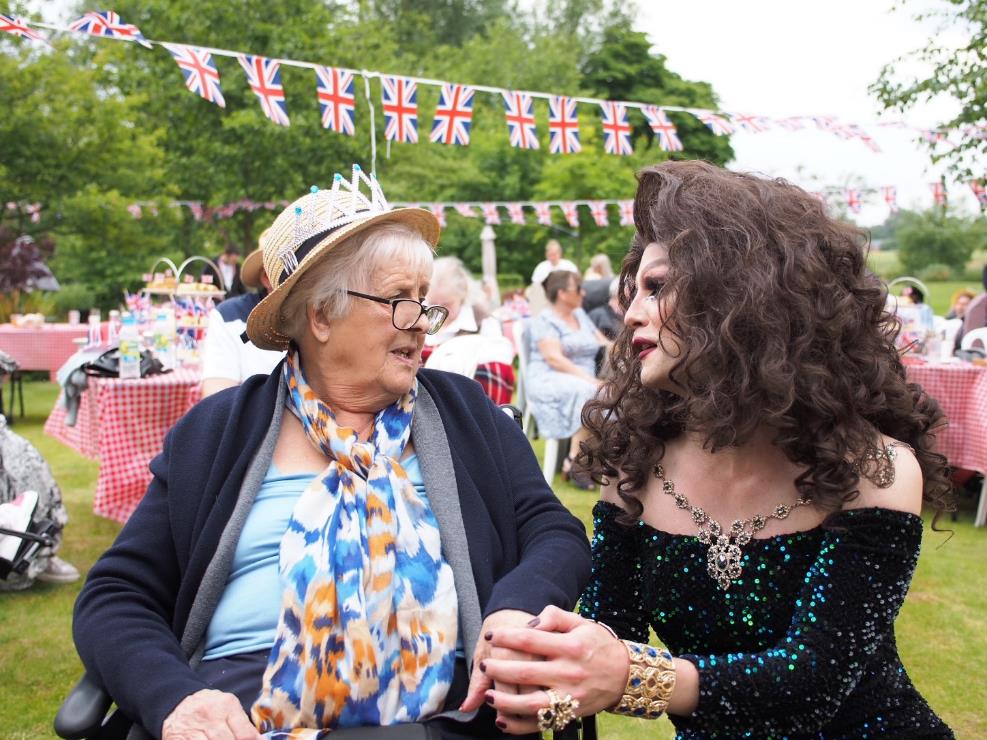 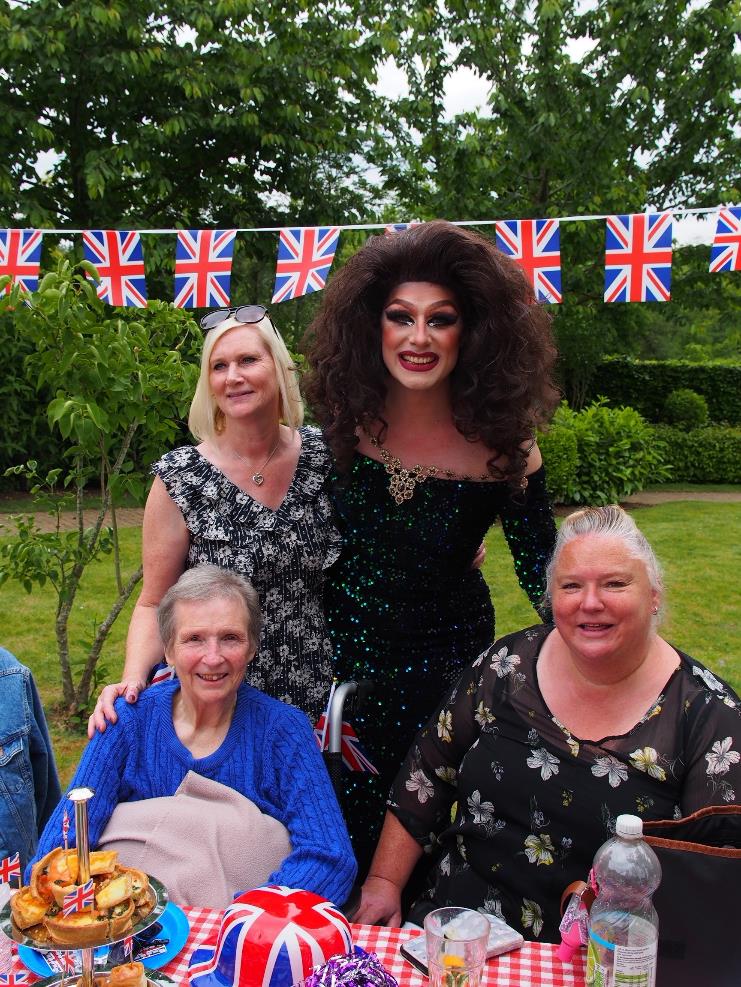 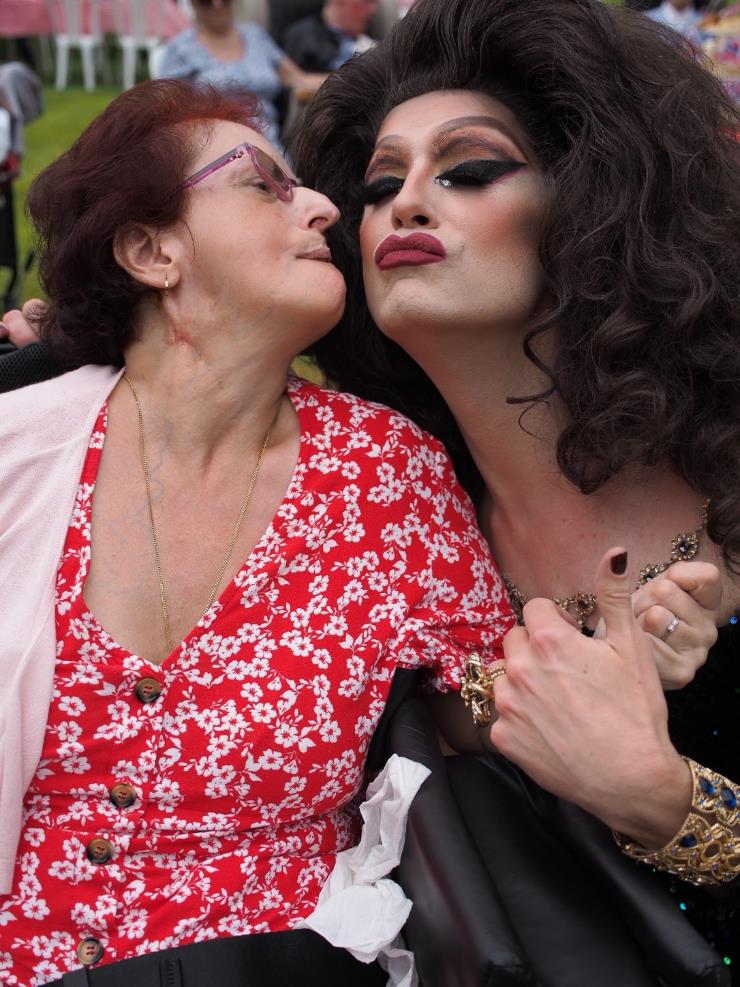 A NICE DAY FOR A….
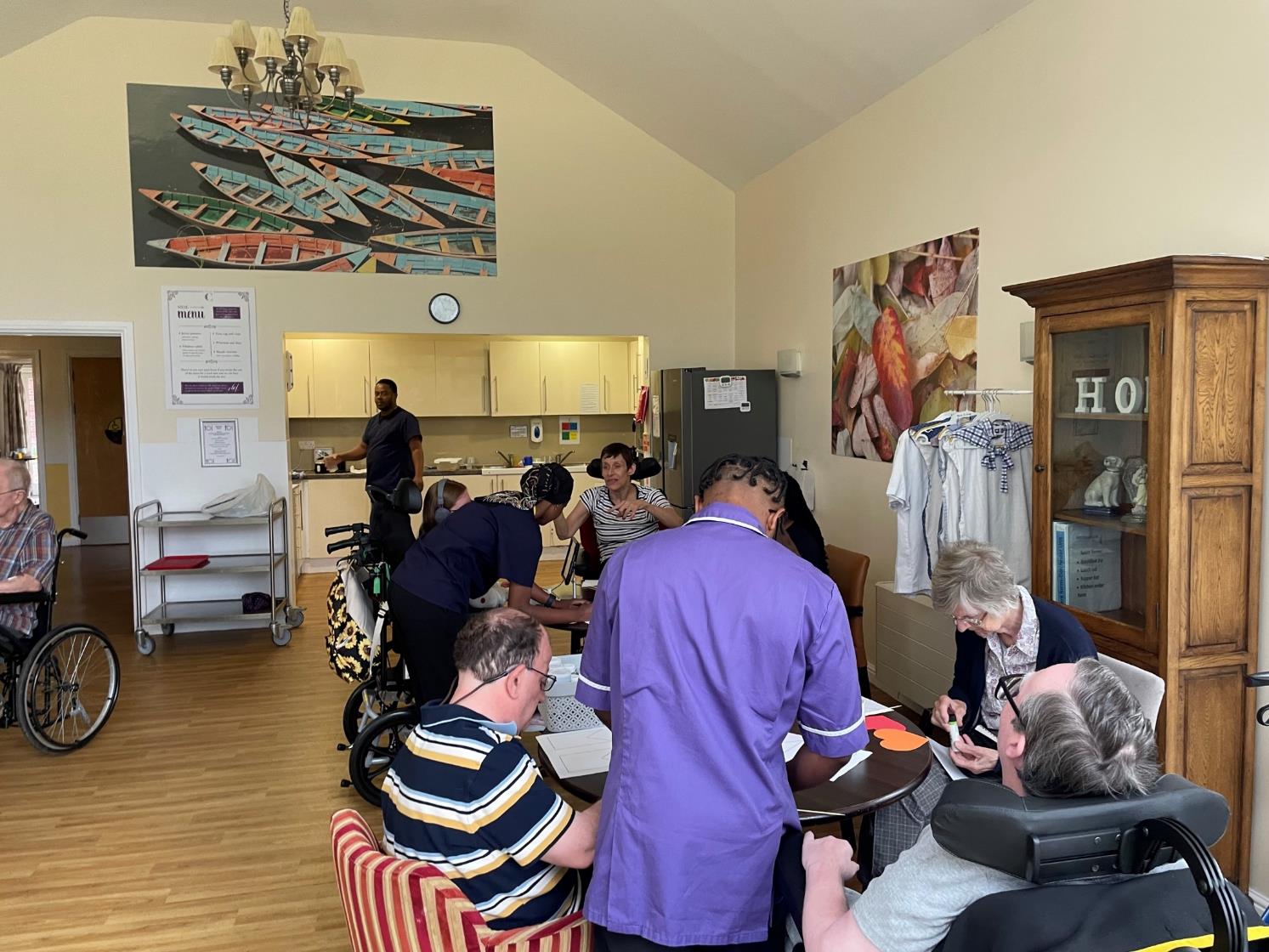 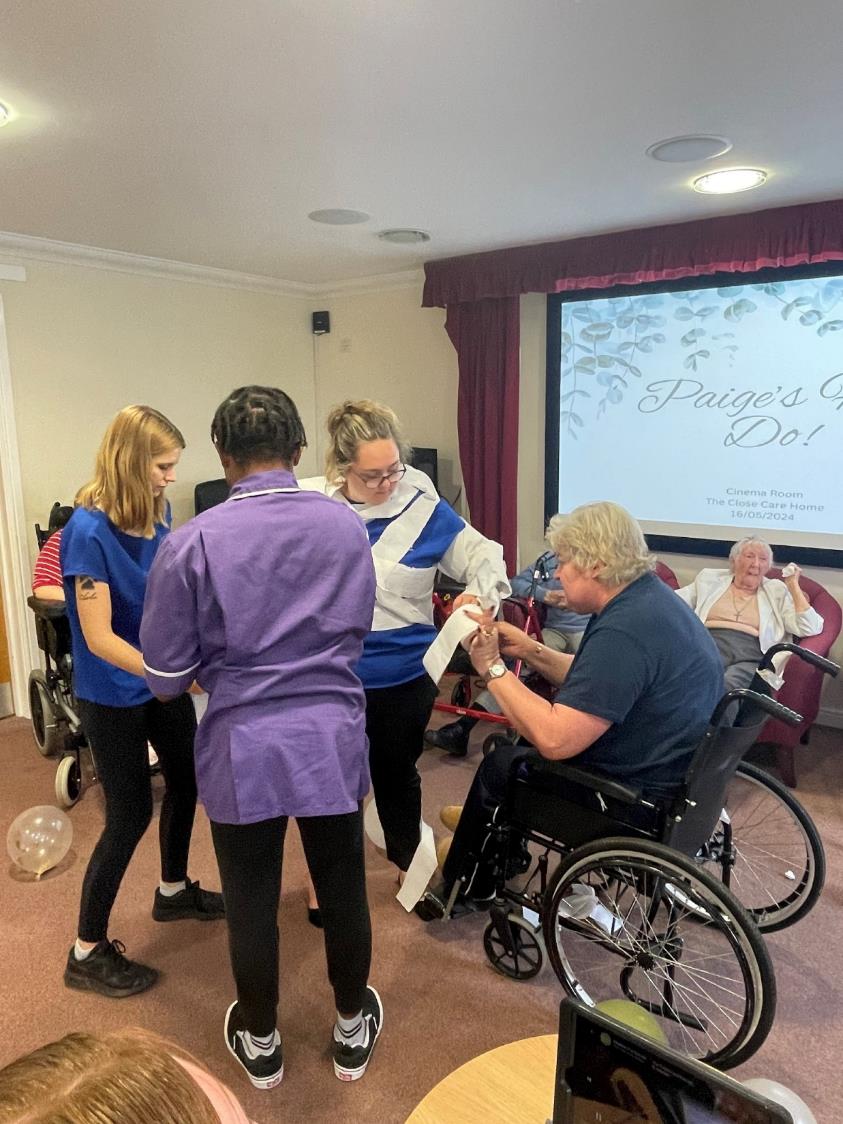 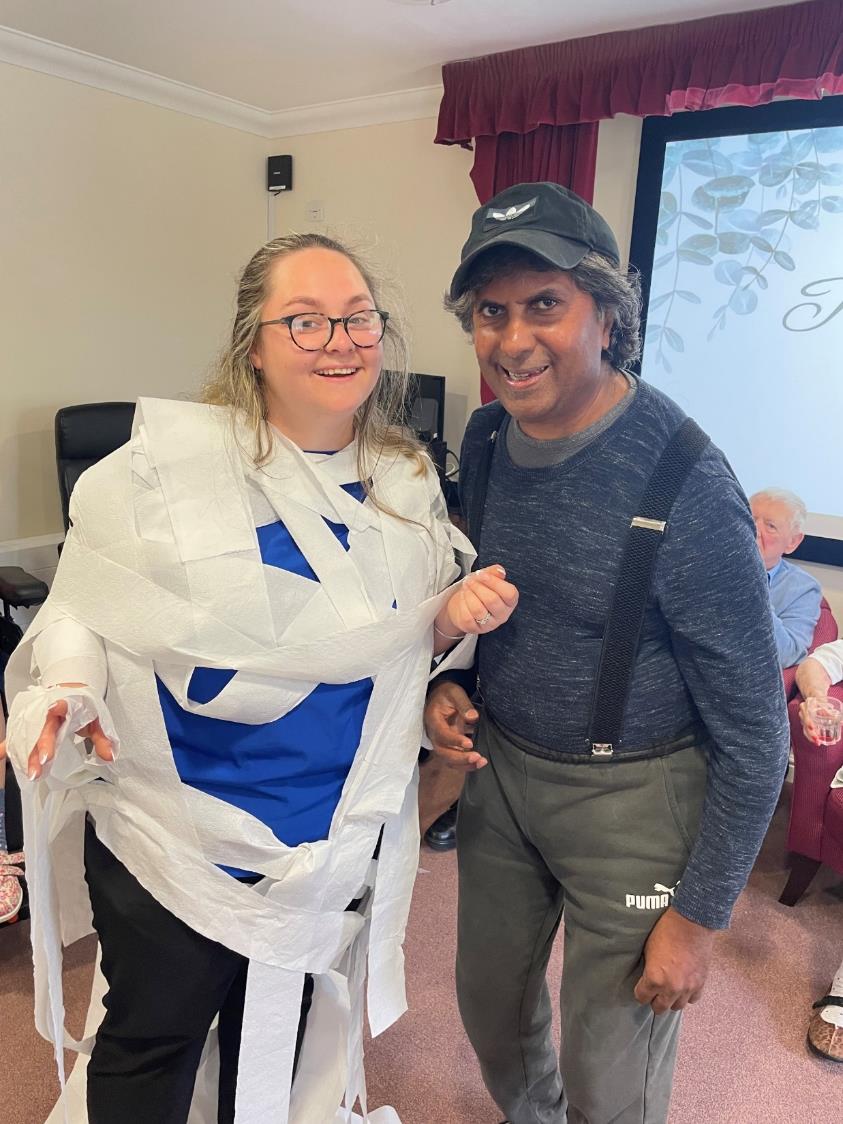 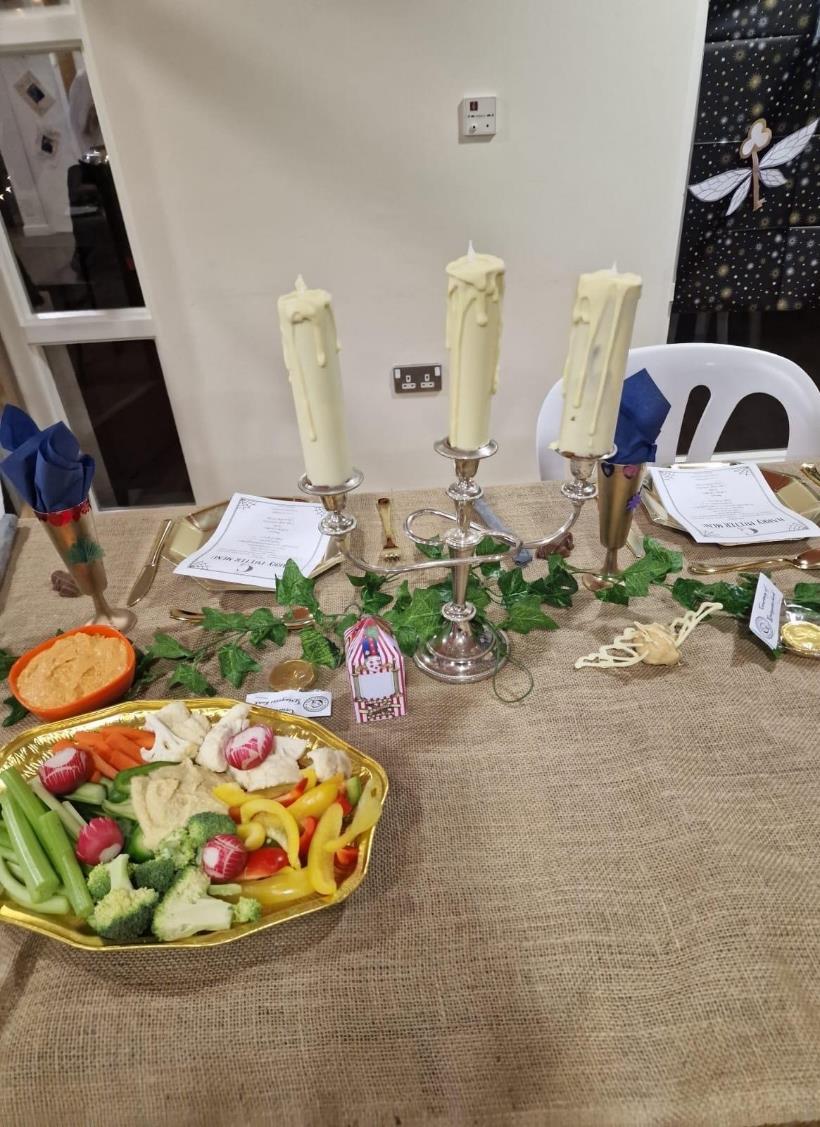 Those are Edible…. The Candles
Clothing Protectors
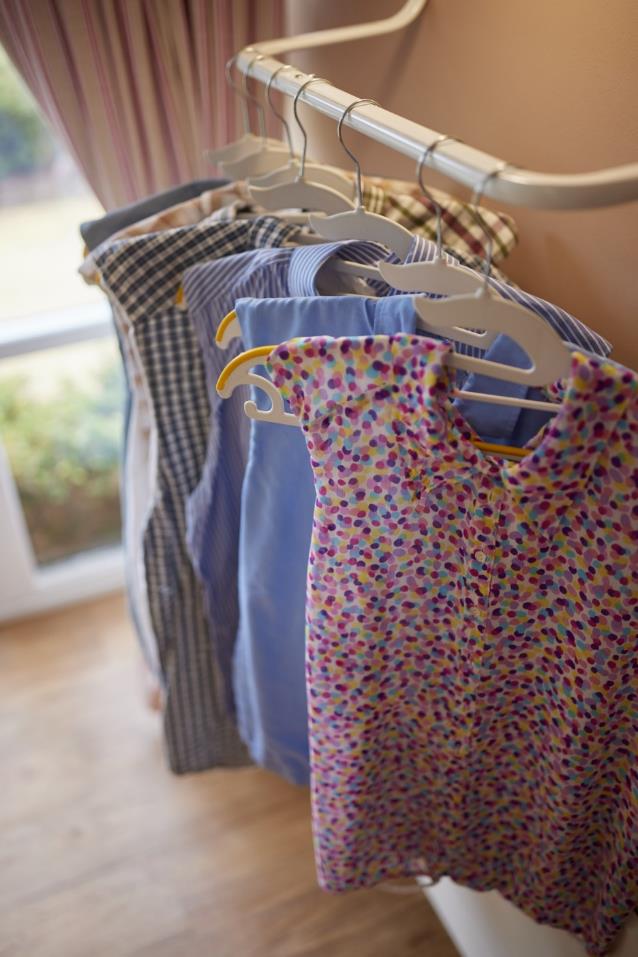 Our home made clothing protectors that promote equality and dignity at meal times as people are wearing “bibs” they are wearing proper clothing.

There are different versions for different times of the day. Pyjama style for mornings, casual for day time and more jazzy versions in the evening. For all genders. Residents choose the one they wish to wear for every meal hence the accessible presentation. 


Free patterns and guide available on our website for people to download and re create as we really believe in sharing our ideas.
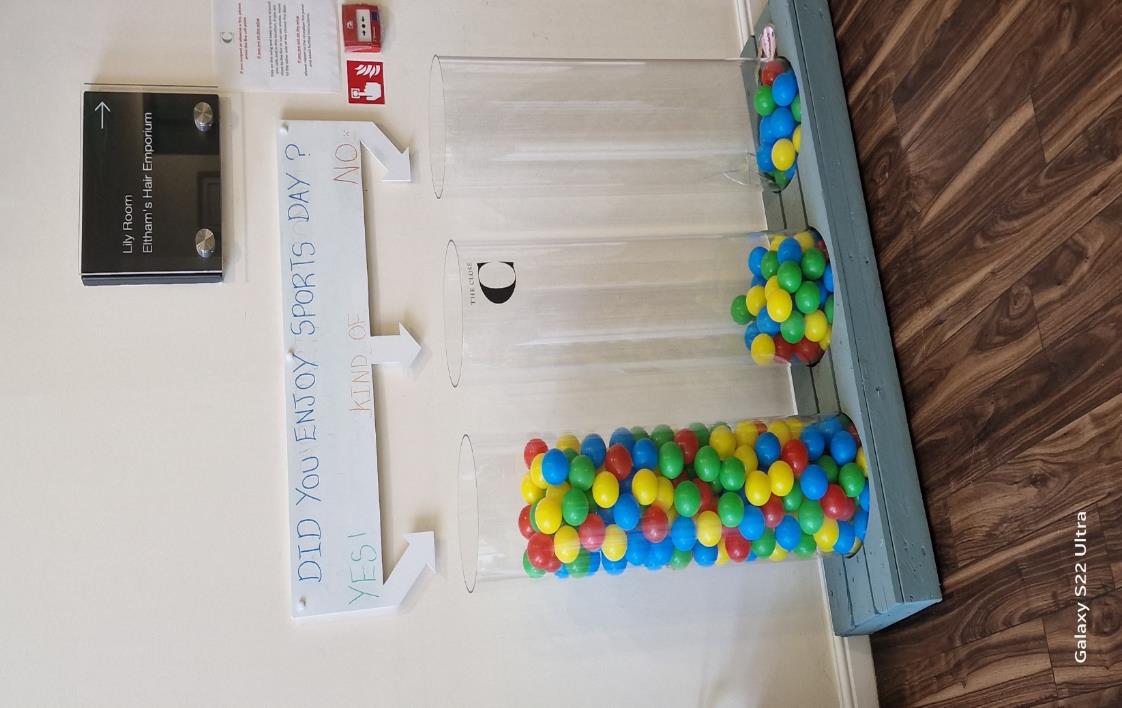 Voting Tubes
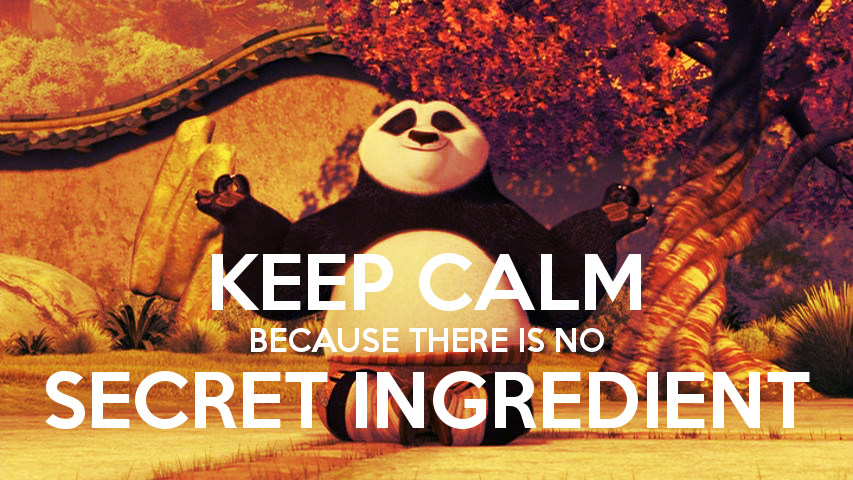